Data Structures and ModulesCSE 333 Spring 2020
Instructor:	Hal Perkins

Teaching Assistants:
Ramya Challa	Mengqui Chen	John DepaszthoryGreg Guo 	Zachary Keyes	CJ LinTravis McGaha	Arjun Singh	Guramrit SinghCosmo Wang	Yifan Xu	Robin Yang Haoran Yu	Velocity Yu
Administrivia
Exercise 3 was due this morning

Exercise 4 out today, due Friday morning

Exercise 5 will be based on code from tomorrow’s sections
Due Monday morning, out late tomorrow
Section code “handout” for tomorrow will be added to the calendar later today
Suggestion: download/print a copy ahead of time
2
Administrivia
HW1 due a week from Thursday
You should be well under way now
😱 😱 😱 if not
Be sure to read headers carefully while implementing
Use git add/commit/push regularly to save work when you finish another part of the job
And also please do this before contacting TA during office hours if you want help with your code
3
Discussion board and email hints
Please help your readers (both for cse333 and elsewhere)
Use descriptive titles and provide enough context in the question so readers don’t need to go on a treasure hunt
Not great:  Subject: About exercise
Only ε better:  Subject: exercise
Much better:  Subject: is sizeof(type)ok in ex42?
Please don’t post screenshots of text
Hard to read and/or requires opening an extra window
If it’s text, copy text (drag to select in terminal or dialog boxes) and paste it into your message/question if you can
Images are fine if they actually help explain the question/posting
Your readers thank you for your help   😃
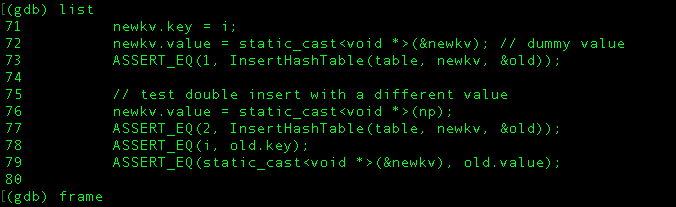 4
Lecture Outline
Implementing Data Structures in C
Multi-file C Programs
C Preprocessor Intro
5
Simple Linked List in C
Each node in a linear, singly-linked list contains:
Some element as its payload
A pointer to the next node in the linked list
This pointer is NULL (or some other indicator) in the last node in the list
Element Z
Element X
Element Y
head
6
Linked List Node
Let’s represent a linked list node with a struct
For now, assume each element is an int
#include <stdio.h>

typedef struct node_st {
  int element;
  struct node_st* next;
} Node;

int main(int argc, char** argv) {
  Node n1, n2;

  n1.element = 1;
  n1.next = &n2;
  n2.element = 2;
  n2.next = NULL;
  return 0;
}
element
element
next
next
n2
n1
2
1
manual_list.c
7
Arrow points to next instruction.
Push Onto List
typedef struct node_st {
  int element;
  struct node_st* next;
} Node;

Node* Push(Node* head, int e) {
  Node* n = (Node*) malloc(sizeof(Node));
  assert(n != NULL);  // crashes if false
  n->element = e;
  n->next = head;
  return n;
}

int main(int argc, char** argv) {
  Node* list = NULL;
  list = Push(list, 1);
  list = Push(list, 2);
  return 0;
}
(main) list
push_list.c
8
Arrow points to next instruction.
Push Onto List
typedef struct node_st {
  int element;
  struct node_st* next;
} Node;

Node* Push(Node* head, int e) {
  Node* n = (Node*) malloc(sizeof(Node));
  assert(n != NULL);  // crashes if false
  n->element = e;
  n->next = head;
  return n;
}

int main(int argc, char** argv) {
  Node* list = NULL;
  list = Push(list, 1);
  list = Push(list, 2);
  return 0;
}
element
next
(Push) head
(main) list
(Push)    e
(Push)    n
1
push_list.c
9
Arrow points to next instruction.
Push Onto List
typedef struct node_st {
  int element;
  struct node_st* next;
} Node;

Node* Push(Node* head, int e) {
  Node* n = (Node*) malloc(sizeof(Node));
  assert(n != NULL);  // crashes if false
  n->element = e;
  n->next = head;
  return n;
}

int main(int argc, char** argv) {
  Node* list = NULL;
  list = Push(list, 1);
  list = Push(list, 2);
  return 0;
}
element
next
(Push) head
(main) list
(Push)    e
(Push)    n
1
push_list.c
10
Arrow points to next instruction.
Push Onto List
typedef struct node_st {
  int element;
  struct node_st* next;
} Node;

Node* Push(Node* head, int e) {
  Node* n = (Node*) malloc(sizeof(Node));
  assert(n != NULL);  // crashes if false
  n->element = e;
  n->next = head;
  return n;
}

int main(int argc, char** argv) {
  Node* list = NULL;
  list = Push(list, 1);
  list = Push(list, 2);
  return 0;
}
element
next
(Push) head
(main) list
(Push)    e
(Push)    n
1
push_list.c
11
Arrow points to next instruction.
Push Onto List
typedef struct node_st {
  int element;
  struct node_st* next;
} Node;

Node* Push(Node* head, int e) {
  Node* n = (Node*) malloc(sizeof(Node));
  assert(n != NULL);  // crashes if false
  n->element = e;
  n->next = head;
  return n;
}

int main(int argc, char** argv) {
  Node* list = NULL;
  list = Push(list, 1);
  list = Push(list, 2);
  return 0;
}
element
next
(Push) head
(main) list
(Push)    e
(Push)    n
1
1
push_list.c
12
Arrow points to next instruction.
Push Onto List
typedef struct node_st {
  int element;
  struct node_st* next;
} Node;

Node* Push(Node* head, int e) {
  Node* n = (Node*) malloc(sizeof(Node));
  assert(n != NULL);  // crashes if false
  n->element = e;
  n->next = head;
  return n;
}

int main(int argc, char** argv) {
  Node* list = NULL;
  list = Push(list, 1);
  list = Push(list, 2);
  return 0;
}
element
next
(Push) head
(main) list
(Push)    e
(Push)    n
1
1
push_list.c
13
Arrow points to next instruction.
Push Onto List
typedef struct node_st {
  int element;
  struct node_st* next;
} Node;

Node* Push(Node* head, int e) {
  Node* n = (Node*) malloc(sizeof(Node));
  assert(n != NULL);  // crashes if false
  n->element = e;
  n->next = head;
  return n;
}

int main(int argc, char** argv) {
  Node* list = NULL;
  list = Push(list, 1);
  list = Push(list, 2);
  return 0;
}
element
next
(main) list
(Push) head
(Push)    e
(Push)    n
1
1
push_list.c
14
Arrow points to next instruction.
Push Onto List
typedef struct node_st {
  int element;
  struct node_st* next;
} Node;

Node* Push(Node* head, int e) {
  Node* n = (Node*) malloc(sizeof(Node));
  assert(n != NULL);  // crashes if false
  n->element = e;
  n->next = head;
  return n;
}

int main(int argc, char** argv) {
  Node* list = NULL;
  list = Push(list, 1);
  list = Push(list, 2);
  return 0;
}
element
next
(main) list
(Push) head
(Push)    e
(Push)    n
1
2
element
next
push_list.c
15
Arrow points to next instruction.
Push Onto List
typedef struct node_st {
  int element;
  struct node_st* next;
} Node;

Node* Push(Node* head, int e) {
  Node* n = (Node*) malloc(sizeof(Node));
  assert(n != NULL);  // crashes if false
  n->element = e;
  n->next = head;
  return n;
}

int main(int argc, char** argv) {
  Node* list = NULL;
  list = Push(list, 1);
  list = Push(list, 2);
  return 0;
}
element
next
(main) list
(Push) head
(Push)    e
(Push)    n
1
2
element
next
push_list.c
16
Arrow points to next instruction.
Push Onto List
typedef struct node_st {
  int element;
  struct node_st* next;
} Node;

Node* Push(Node* head, int e) {
  Node* n = (Node*) malloc(sizeof(Node));
  assert(n != NULL);  // crashes if false
  n->element = e;
  n->next = head;
  return n;
}

int main(int argc, char** argv) {
  Node* list = NULL;
  list = Push(list, 1);
  list = Push(list, 2);
  return 0;
}
element
next
(main) list
(Push) head
(Push)    e
(Push)    n
1
2
element
next
push_list.c
17
Arrow points to next instruction.
Push Onto List
typedef struct node_st {
  int element;
  struct node_st* next;
} Node;

Node* Push(Node* head, int e) {
  Node* n = (Node*) malloc(sizeof(Node));
  assert(n != NULL);  // crashes if false
  n->element = e;
  n->next = head;
  return n;
}

int main(int argc, char** argv) {
  Node* list = NULL;
  list = Push(list, 1);
  list = Push(list, 2);
  return 0;
}
element
next
(main) list
(Push) head
(Push)    e
(Push)    n
1
2
element
next
2
push_list.c
18
Arrow points to next instruction.
Push Onto List
typedef struct node_st {
  int element;
  struct node_st* next;
} Node;

Node* Push(Node* head, int e) {
  Node* n = (Node*) malloc(sizeof(Node));
  assert(n != NULL);  // crashes if false
  n->element = e;
  n->next = head;
  return n;
}

int main(int argc, char** argv) {
  Node* list = NULL;
  list = Push(list, 1);
  list = Push(list, 2);
  return 0;
}
element
next
(main) list
(Push) head
(Push)    e
(Push)    n
1
2
element
next
2
push_list.c
19
Arrow points to next instruction.
Push Onto List
typedef struct node_st {
  int element;
  struct node_st* next;
} Node;

Node* Push(Node* head, int e) {
  Node* n = (Node*) malloc(sizeof(Node));
  assert(n != NULL);  // crashes if false
  n->element = e;
  n->next = head;
  return n;
}

int main(int argc, char** argv) {
  Node* list = NULL;
  list = Push(list, 1);
  list = Push(list, 2);
  return 0;
}
element
next
(main) list
(Push) head
(Push)    e
(Push)    n
1
2
element
next
2
push_list.c
20
Arrow points to next instruction.
Push Onto List
typedef struct node_st {
  int element;
  struct node_st* next;
} Node;

Node* Push(Node* head, int e) {
  Node* n = (Node*) malloc(sizeof(Node));
  assert(n != NULL);  // crashes if false
  n->element = e;
  n->next = head;
  return n;
}

int main(int argc, char** argv) {
  Node* list = NULL;
  list = Push(list, 1);
  list = Push(list, 2);
  return 0;
}
A (benign) memory leak!
Try running with Valgrind:
bash$ gcc –Wall -g –o push_list push_list.c

bash$ valgrind --leak-check=full ./push_list
element
next
1
element
next
2
push_list.c
21
A Generic Linked List
Let’s generalize the linked list element type
Let customer decide type (instead of always int)
Idea:  let them use a generic pointer (i.e. a void*)
typedef struct node_st {
  void* element;
  struct node_st* next;
} Node;

Node* Push(Node* head, void* e) {
  Node* n = (Node*) malloc(sizeof(Node));
  assert(n != NULL);  // crashes if false
  n->element = e;
  n->next = head;
  return n;
}
element
element
next
next
22
Using a Generic Linked List
Type casting needed to deal with void* (raw address)
Before pushing, need to convert to void*
Convert back to data type when accessing
typedef struct node_st {
  void* element;
  struct node_st* next;
} Node;

Node* Push(Node* head, void* e);   // assume last slide’s code

int main(int argc, char** argv) {
  char* hello = "Hi there!";
  char* goodbye = "Bye bye.";
  Node* list = NULL;

  list = Push(list, (void*) hello);
  list = Push(list, (void*) goodbye);
  printf("payload: '%s'\n", (char*) ((list->next)->element) );
  return 0;
}
manual_list_void.c
23
Resulting Memory Diagram
(main) hello
(main) goodbye
(main) list
B
y
e
b
y
e
.
\0
element
element
next
next
H
i
\0
t
h
e
r
e
!
24
Lecture Outline
Implementing Data Structures in C
Multi-file C Programs
C Preprocessor Intro
25
Multi-File C Programs
Let’s create a linked list module

A module is a self-contained piece of an overall program
Has externally visible functions that customers can invoke
Has externally visible typedefs, and perhaps global variables, that customers can use
May have internal functions, typedefs, or global variables that customers should not look at

The module’s interface is its set of public functions, typedefs, and global variables
26
Modularity
The degree to which components of a system can be separated and recombined
“Loose coupling” and “separation of concerns”
Modules can be developed independently
Modules can be re-used in different projects
main program
linkedlist
hash
table
27
C Header Files
Header:  a C file whose only purpose is to be #include’d
Generally has a filename .h extension
Holds the variables, types, and function prototype declarations that make up the interface to a module

Main Idea:
Every name.c is intended to be a module that has a name.h
name.h declares the interface to that module
Other modules can use name by #include-ing name.h
They should assume as little as possible about the implementation in name.c
28
C Module Conventions
Most C projects adhere to the following rules:
.h files only contain declarations, never definitions
.c files never contain prototype declarations for functions that are intended to be exported through the module interface
Those function prototype declarations belong in the .h file
NEVER #include a .c file – only #include .h files
#include all of headers you reference, even if another header (accidentally or not) includes some of them
Any .c file with an associated .h file should be able to be compiled into a .o file
The .c file should #include the .h file; the compiler will check definitions and declarations for consistency
29
#include and the C Preprocessor
The C preprocessor (cpp) transforms your source code before the compiler runs – it’s a simple copy-and-replace text processor(!) with a memory
Input is a C file (text) and output is still a C file (text)
Processes the directives it finds in your code (#directive)
e.g.  #include "ll.h“     is replaced by the post-processed content of ll.h
e.g.  #define PI 3.1415      defines a symbol (a string!) and replaces later occurrences
Several others that we’ll see soon…
Run on your behalf by gcc during compilation
Note: #include <foo.h> looks in system (library) directories; #include "foo.h"  looks first in current directory, then system
#include "ll.h"
#define PI 3.1415
30
C Preprocessor Example
What do you think the preprocessor output will be?
#define BAR 2 + FOO

typedef long long int verylong;
cpp_example.h
#define FOO 1

#include "cpp_example.h"

int main(int argc, char** argv) {
  int x = FOO;   // a comment
  int y = BAR;
  verylong z = FOO + BAR;
  return 0;
}
cpp_example.c
31
[Speaker Notes: Removed comments!]
C Preprocessor Example
We can manually run the preprocessor:
cpp is the preprocessor (can also use gcc -E)
“-P” option suppresses some extra debugging annotations
#define BAR 2 + FOO

typedef long long int verylong;
bash$ cpp –P cpp_example.c out.c
bash$ cpp –P cpp_example.c out.c
bash$ cat out.c

typedef long long int verylong;
int main(int argc, char **argv) {
  int x = 1;
  int y = 2 + 1;
  verylong z = 1 + 2 + 1;
  return 0;
}
cpp_example.h
#define FOO 1

#include "cpp_example.h"

int main(int argc, char** argv) {
  int x = FOO;   // a comment
  int y = BAR;
  verylong z = FOO + BAR;
  return 0;
}
cpp_example.c
32
[Speaker Notes: Removed comments!]
What Is gcc Really Doing?
gcc is actually a pretty simple program that runs the actual  programs that do the real work.  Here’s what gcc runs to translate foo.c to foo.o (gcc -c foo.c):
cpp
foo.i
cc1
foo.o
foo.c
1) preprocessor (cpp): copies input to output, carries out actions specified by # directives (#include, #define, etc.)
2) the real “compiler” that translates plain C code to binary
plain C code – no # directives left (can create actual .i file with gcc -E; usually not needed)
33
Program Using a Linked List
#include <stdlib.h>
#include <assert.h>
#include "ll.h"

Node* Push(Node* head, 
           void* element) {
  ... // implementation here
}
#include "ll.h"

int main(int argc, char** argv) {
  Node* list = NULL;
  char* hi = "hello";
  char* bye = "goodbye";

  list = Push(list, (void*)hi);
  list = Push(list, (void*)bye);

  ...

  return 0;
}
ll.c
typedef struct node_st {
  void* element;
  struct node_st* next;
} Node;

Node* Push(Node* head, 
           void* element);
example_ll_customer.c
ll.h
34
Compiling the Program
Four parts:
1/2)	Compile example_ll_customer.c into an object file
2/1)	Compile ll.c into an object file
3)	Link both object files into an executable
4)	Test, Debug, Rinse, Repeat
bash$ gcc –Wall -g –c –o example_ll_customer.o example_ll_customer.c
bash$ gcc –Wall –g –c –o ll.o ll.c
bash$ gcc -g –o example_ll_customer ll.o example_ll_customer.o
bash$ ./example_ll_customer
Payload: 'yo!'
Payload: 'goodbye'
Payload: 'hello'
bash$ valgrind –leak-check=full ./example_ll_customer
... etc ...
35
Where Do the Comments Go?
If a function is declared in a header file (.h) and defined in a C file (.c):
The header needs full documentation because it is the public specification
No need to copy/paste the comment into the C file
Don’t want two copies that can get out of sync
Recommended to leave “specified in <filename>.h” comment in C file code to help the reader
36
Where Do the Comments Go?
If a (local) function has its prototype and implementation in same C file:
One school of thought:  Full comment on the prototype at the top of the file, no comment (or “declared above”) on code
333 project code is like this
Another school:  Prototype is for the compiler and doesn’t need comment; put the comments with the code to keep them together
Not used in 333
37
Extra Exercise #1
Extend the linked list program we covered in class:
Add a function that returns the number of elements in a list
Implement a program that builds a list of lists
i.e. it builds a linked list where each element is a (different) linked list
Bonus:  design and implement a “Pop” function
Removes an element from the head of the list
Make sure your linked list code, and customers’ code that uses it, contains no memory leaks
38
Extra Exercise #2
Implement and test a binary search tree
https://en.wikipedia.org/wiki/Binary_search_tree
Don’t worry about making it balanced
Implement key insert() and lookup() functions
Bonus: implement a key delete() function
Implement it as a C module
bst.c, bst.h
Implement test_bst.c
Contains main() and tests out your BST
39
Extra Exercise #3
40